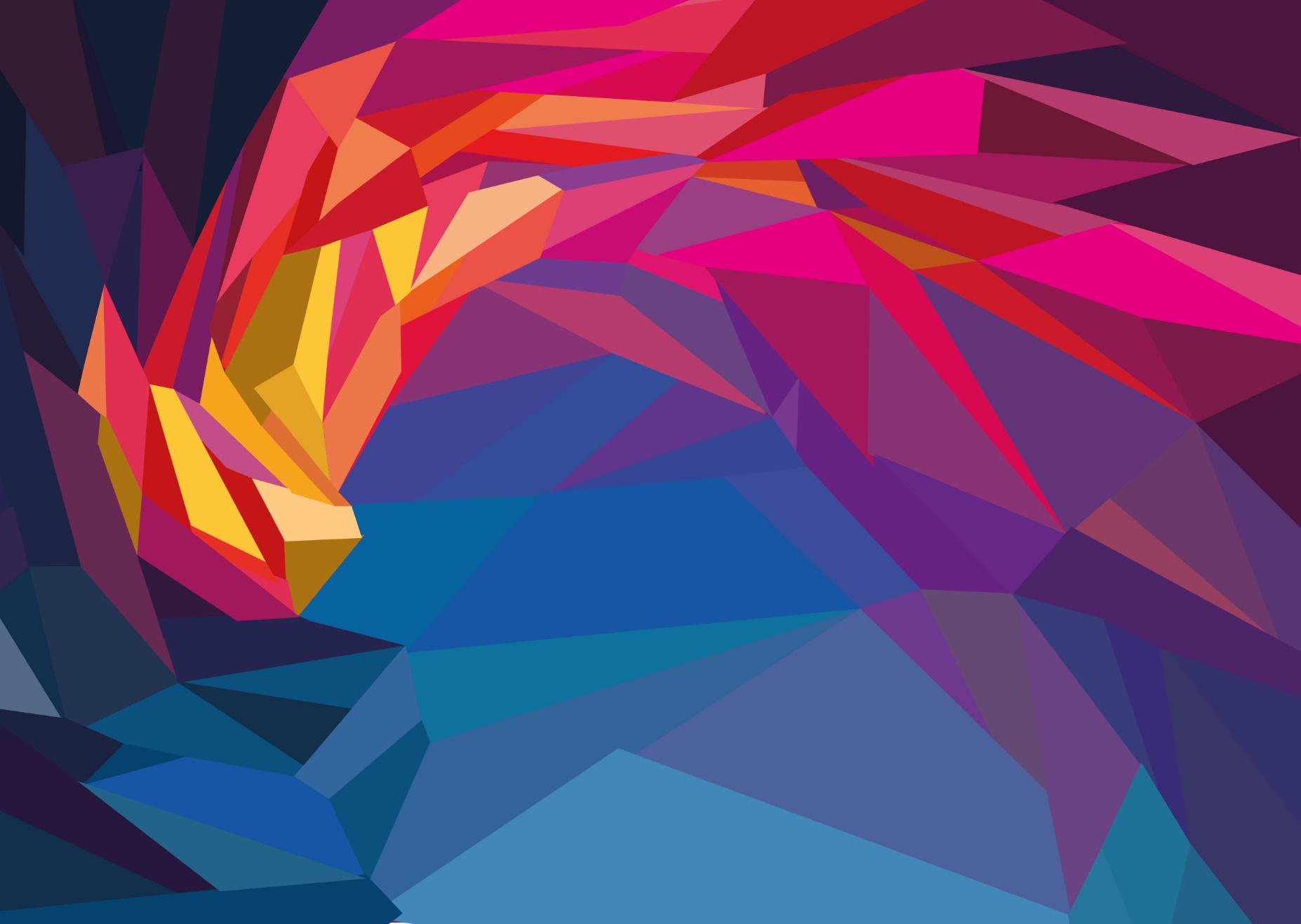 TRÉNUJTE S NÁMI!Elegantní-rytmickou-energickou moderní gymnastikutělocvična ZŠ Zvole
Tréninky moderní gymnastiky a nábor zahajujeme 
ve středu 16. září 2020 v 15:15 hodin


Těšíme se na šikovné gymnastky 
ročníky 2012
a mladší

Kontakt: info@sk-eli.cz, tel.: 733 505 645, 602 150 458